MVA-kompensasjon
Eivind Bødtker
Nye muligheter
Kulturdepartementet foreslår nå visse endringer i ordningen for MVA-kompensasjon for frivillige foreniogen. Det gir muligheter, men er de nok til å endre vår søknadsform?
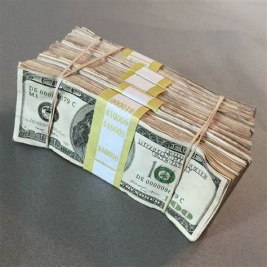 Problemstillinger
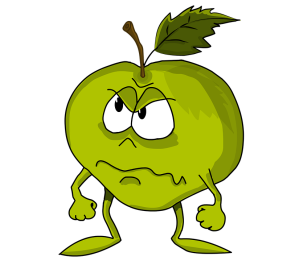 Bare 10 % av medlemmene deltar i dag med søknader,  dette gir grunn til bekymring?
Kan vi øke andel som søker uten å minske søknadsbeløpene.
Hva er konsekvensene av å gå over til den «forenklede modellen» som nå trolig tilbys.
Kan vi forenkle den «dokumenterte modellen»
Kan vi sikre kvaliteten på vår prosess internt.
Ny forenklet modell
Basers på totale driftsutgifter, ikke på detaljerte kostnader. Gir 8 % av godkjente driftsutgifter som kompensasjon (nå 7 %)
Forutsetter registrering i Frivillighetsregisteret
Tydeligere skille mellom frivillig virksomhet og private oppgaver (eks. veiutgifter)
Tydeligere skille mellom frivillig virksomhet og næringsvirksomhet (eks. utleie av velhus)

Ansvar hovedsakelig på vellet
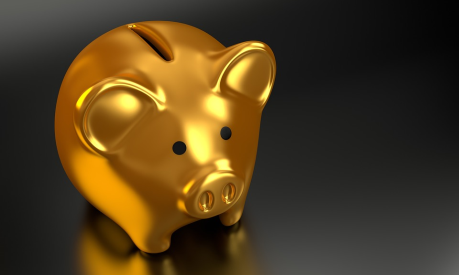 Konsekvenser av ny forenklet modell
Gir bare Ca.57 % av hva en tilsvarende dokumentert modell vil gi.
Altså vesentlig mindre til dem som søker dokumentert modell i dag, men kan nå flere søkere.
Vi kan ikke forsvare en slik endring.
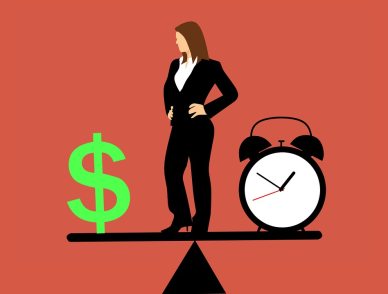 Forbedret dokumentert modell
Basers på liste over transaksjoner med MVA.
Forutsetninger som for forenklet modell
Bruk av sjekkliste uten innsending
Send inn transaksjonsliste og regnskap.

Sløyfer årsberetning og innsending av sjekklisten. 
Ansvar for riktigheten hviler både på vellet og på VFO
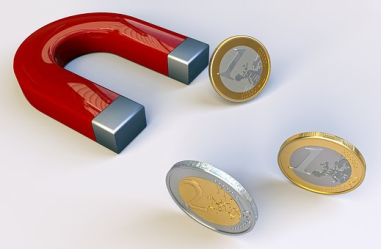 Konsekvens av valgt dokumentert metode og prosess
Ny veiledning lages, enkel for enkle vel
Ny prosess innebærer positiv tilbakemelding
Prosessen kvalitetssikres bedre med to-hånds kontroll
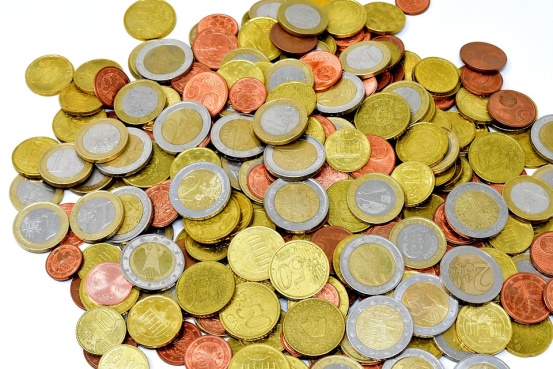